DSP First, 2/e
Lecture 9
Sampling & Aliasing
License Info for DSPFirst Slides
This work released under a Creative Commons License with the following terms:
Attribution
The licensor permits others to copy, distribute, display, and perform the work. In return, licensees must give the original authors credit. 
Non-Commercial
The licensor permits others to copy, distribute, display, and perform the work. In return, licensees may not use the work for commercial purposes—unless they get the licensor's permission.
Share Alike
The licensor permits others to distribute derivative works only under a license identical to the one that governs the licensor's work.
Full Text of the License
This (hidden) page should be kept with the presentation
May 2016
© 2003-2016, JH McClellan & RW Schafer
2
READING ASSIGNMENTS
This Lecture:
Chap 4, Sections 4-1 and 4-2

Other Reading:
Recitation: Strobe Demo (Sect 4-5)
Next Lecture: Chap. 4, Sects. 4-3 and 4-4
May 2016
© 2003-2016, JH McClellan & RW Schafer
3
ALIASING
LECTURE OBJECTIVES
SAMPLING can cause ALIASING
Sampling Theorem
Sampling Rate > 2(Highest Frequency)
Spectrum for digital signals, x[n]
Normalized Frequency
May 2016
© 2003-2016, JH McClellan & RW Schafer
4
x(t)
SYSTEM
y(t)
SYSTEMS Process Signals
PROCESSING GOALS:
Change x(t) into y(t)
For example, more BASS, pitch shifting
Improve x(t), e.g., image deblurring
Extract Information from x(t)
May 2016
© 2003-2016, JH McClellan & RW Schafer
5
x(t)
ELECTRONICS
y(t)
x(t)
A-to-D
x[n]
COMPUTER
y[n]
D-to-A
y(t)
System IMPLEMENTATION
ANALOG/ELECTRONIC:
Circuits: resistors, capacitors, op-amps
DIGITAL/MICROPROCESSOR
Convert x(t) to numbers stored in memory
May 2016
© 2003-2016, JH McClellan & RW Schafer
6
x(t)
C-to-D
x[n]
SAMPLING x(t)
SAMPLING PROCESS
Convert x(t) to numbers x[n]
“n” is an integer index; x[n] is a sequence of values
Think of “n” as the storage address in memory
UNIFORM SAMPLING at t = nTs
IDEAL:  x[n] = x(nTs)
May 2016
© 2003-2016, JH McClellan & RW Schafer
7
SAMPLING RATE, fs
SAMPLING RATE (fs)
fs =1/Ts 
NUMBER of SAMPLES PER SECOND
Ts = 125 microsec  fs = 8000 samples/sec
UNITS of fs ARE HERTZ:  8000 Hz 
UNIFORM SAMPLING at  t = nTs = n/fs
IDEAL:  x[n] = x(nTs)=x(n/fs)
x[n]=x(nTs)
x(t)
C-to-D
May 2016
© 2003-2016, JH McClellan & RW Schafer
8
STORING DIGITAL SOUND
x[n] is a SAMPLED SISIGNAL
A list of numbers stored in memory
EXAMPLE: audio CD
CD rate is 44,100 samples per second
16-bit samples
Stereo uses 2 channels
Number of bytes for 1 minute is
2 X (16/8) X 60 X 44100 = 10.584 Mbytes
May 2016
© 2003-2016, JH McClellan & RW Schafer
9
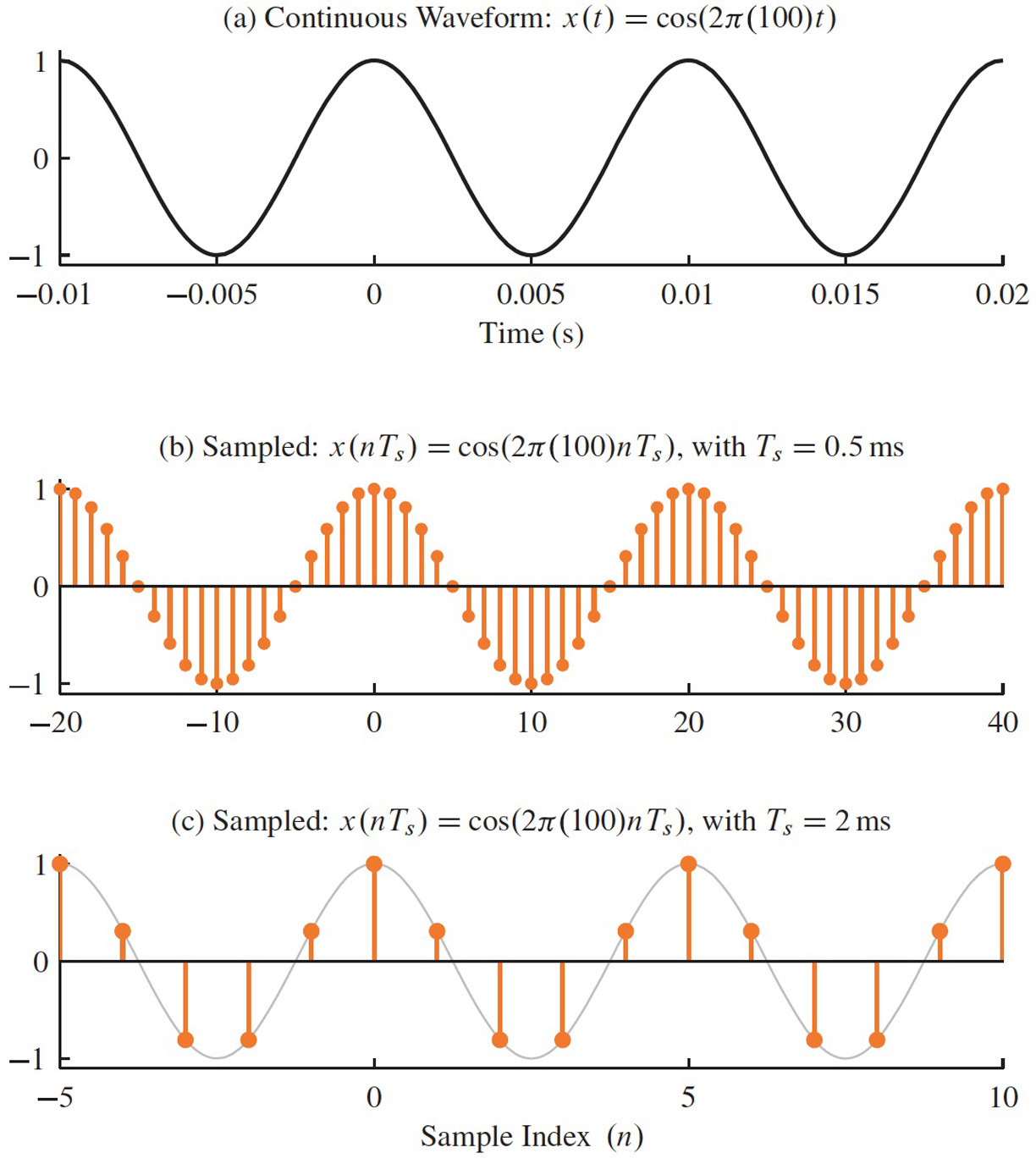 May 2016
© 2003-2016, JH McClellan & RW Schafer
10
Which one provides the most accurate representation of x(t)?
SAMPLING THEOREM
HOW OFTEN DO WE NEED TO SAMPLE?
DEPENDS on FREQUENCY of SINUSOID
ANSWERED by SHANNON/NYQUIST Theorem
ALSO DEPENDS on “RECONSTRUCTION”
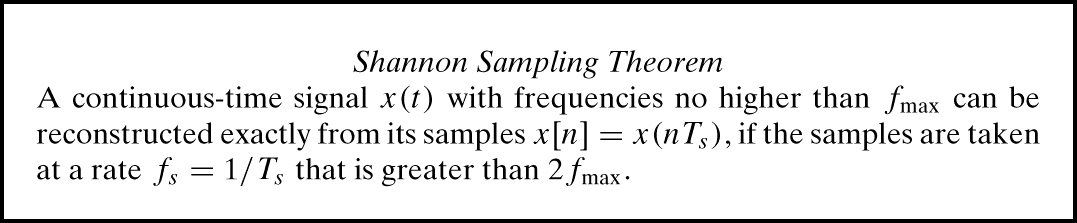 May 2016
© 2003-2016, JH McClellan & RW Schafer
11
Reconstruction?  Which One?
Given the samples, draw a sinusoid through the values
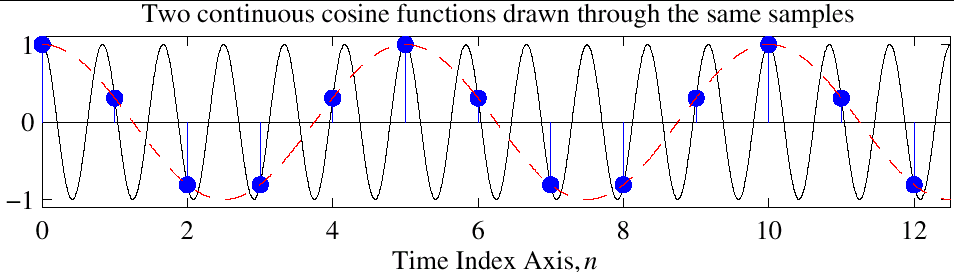 Occam’s razor -> pick lowest frequency sinusoid
May 2016
© 2003-2016, JH McClellan & RW Schafer
12
Be careful… https://www.youtube.com/watch?v=qgvuQGY946g
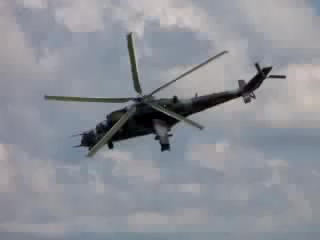 May 2016
© 2003-2016, JH McClellan & RW Schafer
13
Spatial Aliasing
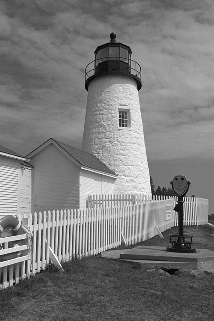 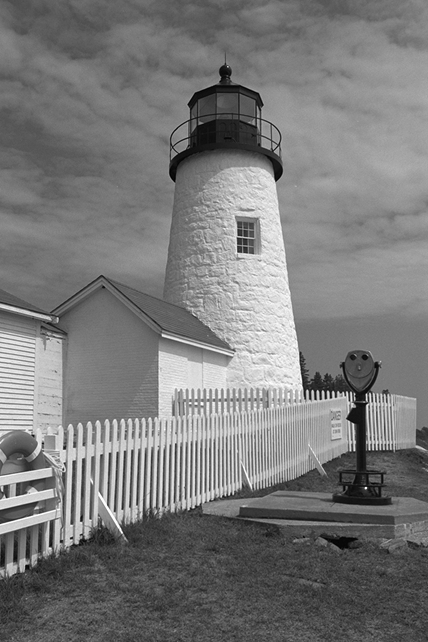 May 2016
© 2003-2016, JH McClellan & RW Schafer
14
DISCRETE-TIME SINUSOID
Change x(t) into x[n]      DERIVATION
DEFINE DIGITAL FREQUENCY
May 2016
© 2003-2016, JH McClellan & RW Schafer
15
DIGITAL FREQUENCY
VARIES from 0 to 2p, as f varies from 0 to the sampling frequency
UNITS are radians, not  rad/sec
DIGITAL FREQUENCY is NORMALIZED
May 2016
© 2003-2016, JH McClellan & RW Schafer
16
SPECTRUM (DIGITAL)
–0.2p
2p(0.1)
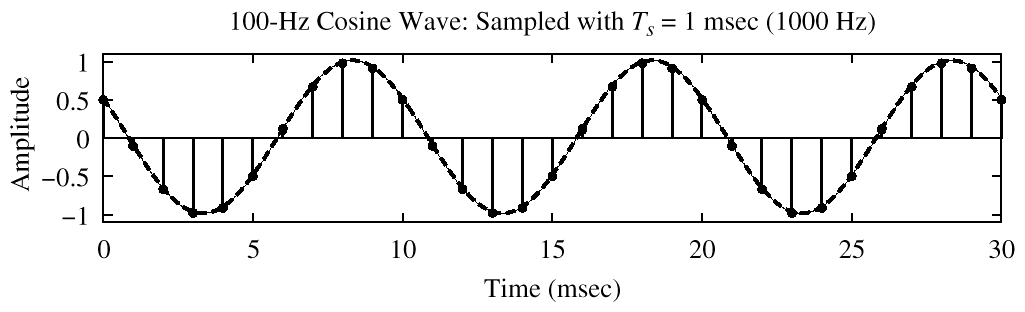 May 2016
© 2003-2016, JH McClellan & RW Schafer
17
?
SPECTRUM (DIGITAL) ???
–2p
2p(1)
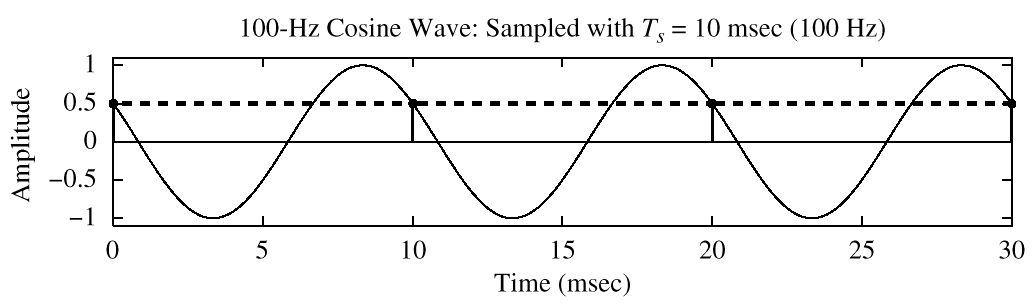 x[n] is zero frequency???
May 2016
© 2003-2016, JH McClellan & RW Schafer
18
The REST of the STORY
Spectrum of x[n] has more than one line for each complex exponential
Called ALIASING
MANY SPECTRAL LINES

SPECTRUM is PERIODIC with period = 2p
Because
May 2016
© 2003-2016, JH McClellan & RW Schafer
19
ALIASING DERIVATION
Other Frequencies give the same
May 2016
© 2003-2016, JH McClellan & RW Schafer
20
ALIASING DERIVATION
Other Frequencies give the same
May 2016
© 2003-2016, JH McClellan & RW Schafer
21
ALIASING CONCLUSIONS
Adding an INTEGER multiple of fs or –fs to the frequency of a continuous sinusoid xc(t) gives exactly the same values for the sampled signal x[n] = xc(n/fs )

GIVEN x[n], we CAN’T KNOW whether it came from a sinusoid at fo or (fo + fs ) or (fo + 2fs ) …

This is called ALIASING
May 2016
© 2003-2016, JH McClellan & RW Schafer
22
SPECTRUM for x[n]
PLOT versus NORMALIZED FREQUENCY
INCLUDE ALL SPECTRUM LINES
ALIASES
ADD MULTIPLES of 2p
SUBTRACT MULTIPLES of 2p
FOLDED ALIASES
(to be discussed later)
ALIASES of NEGATIVE FREQS
May 2016
© 2003-2016, JH McClellan & RW Schafer
23
–1.8p
–0.2p
2p(0.1)
1.8p
SPECTRUM (MORE LINES)
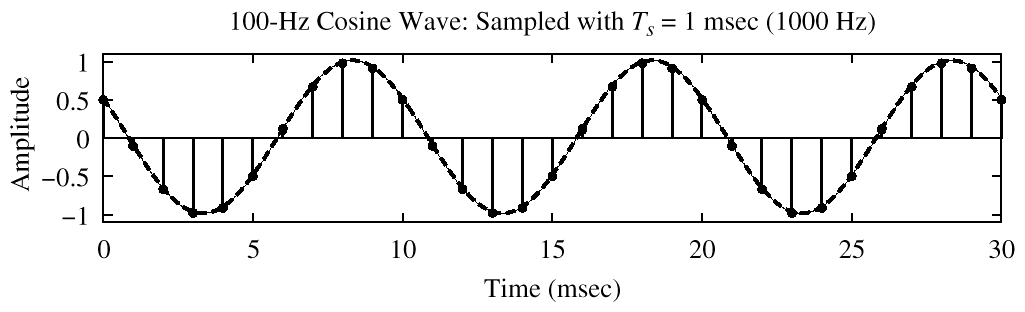 May 2016
© 2003-2016, JH McClellan & RW Schafer
24
–1.5p
0.5p
–0.5p
1.5p
SPECTRUM (ALIASING CASE)
–2.5p
2.5p
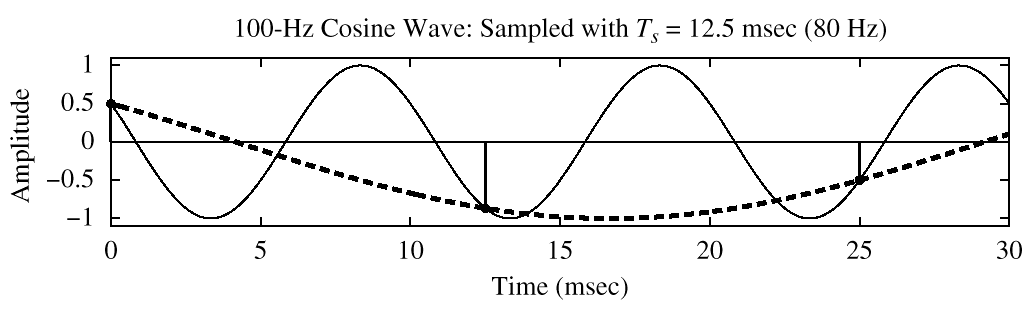 May 2016
© 2003-2016, JH McClellan & RW Schafer
25
SAMPLING GUI (con2dis)
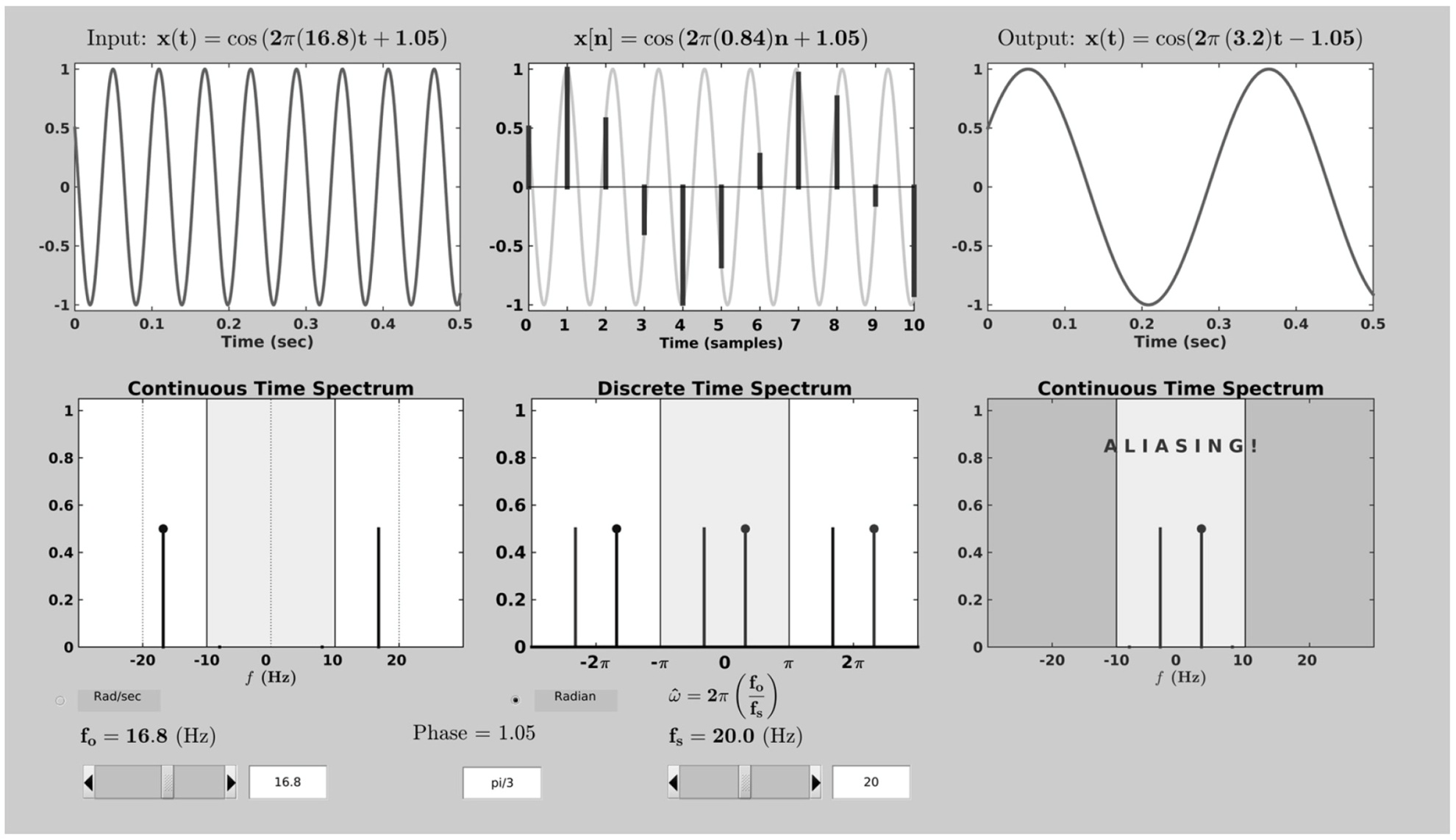 May 2016
© 2003-2016, JH McClellan & RW Schafer
26
SAMPLING GUI (con2dis)
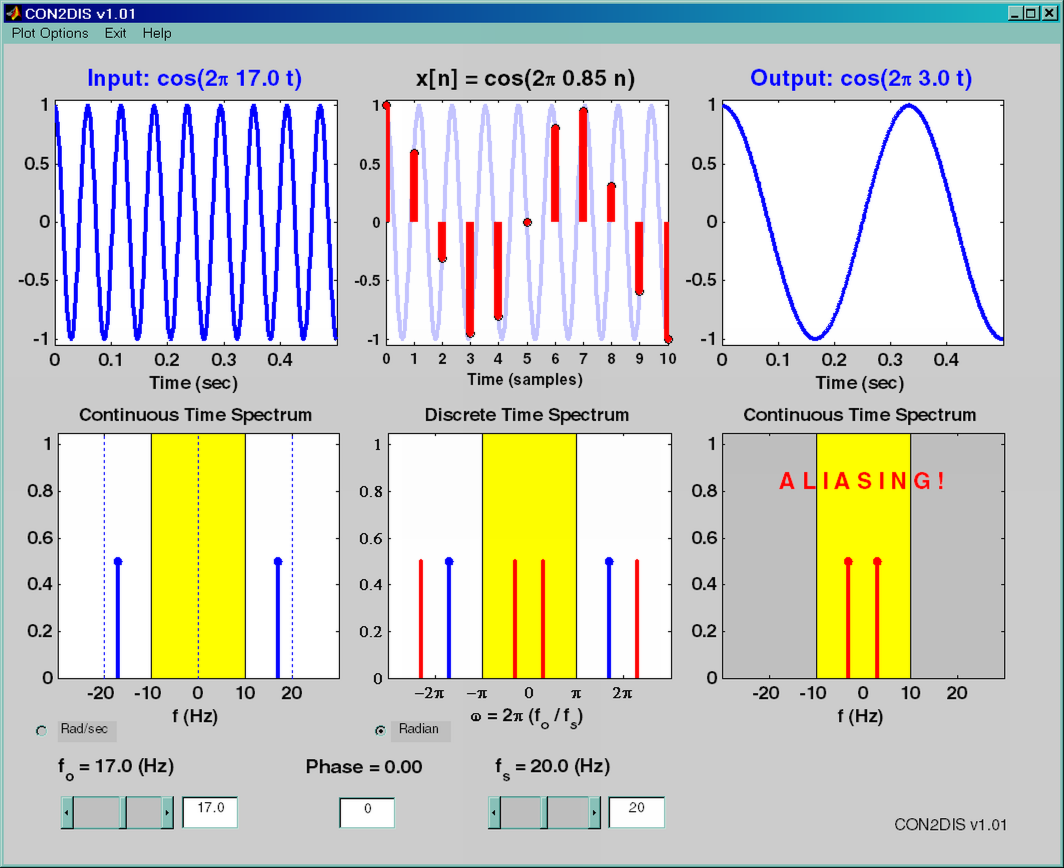 May 2016
© 2003-2016, JH McClellan & RW Schafer
27
–0.4p
0.4p
SPECTRUM (FOLDING CASE)
–1.6p
1.6p
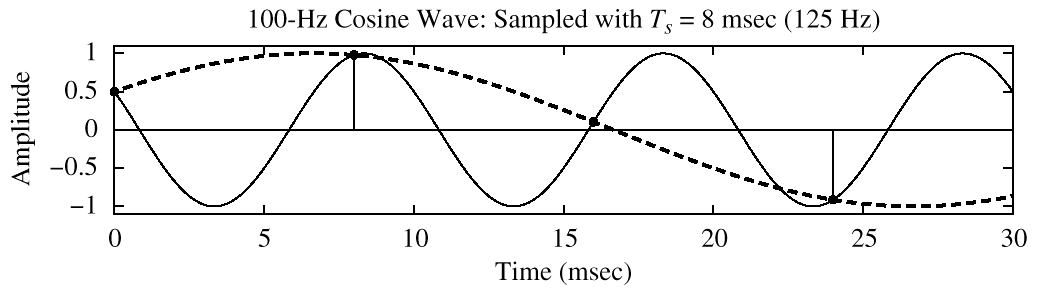 May 2016
© 2003-2016, JH McClellan & RW Schafer
28
FOLDING DIAGRAM
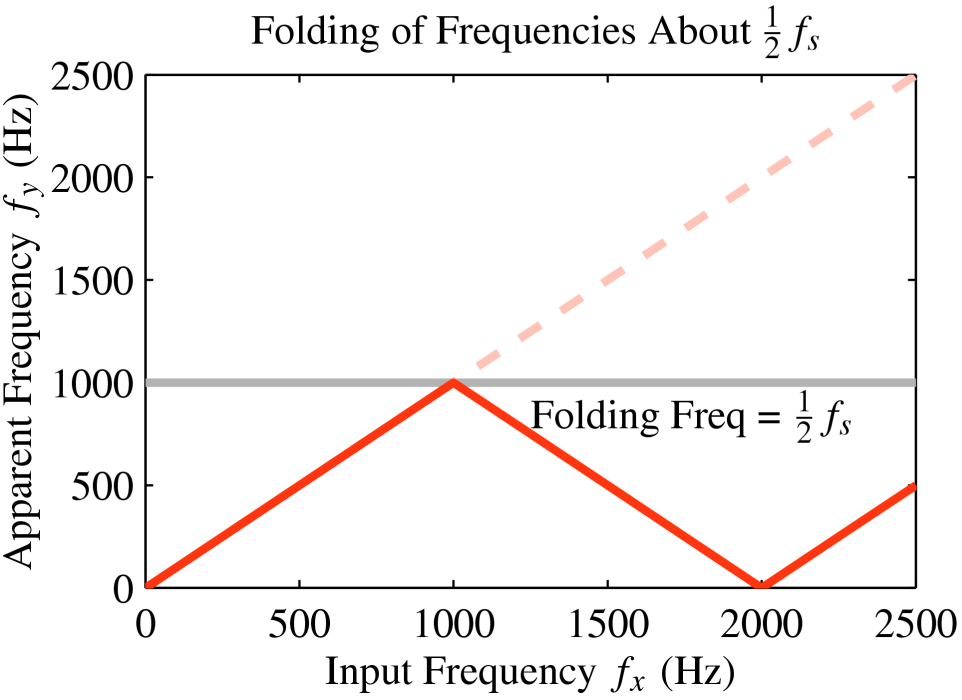 May 2016
© 2003-2016, JH McClellan & RW Schafer
29
STROBE DEMO (Synthetic)
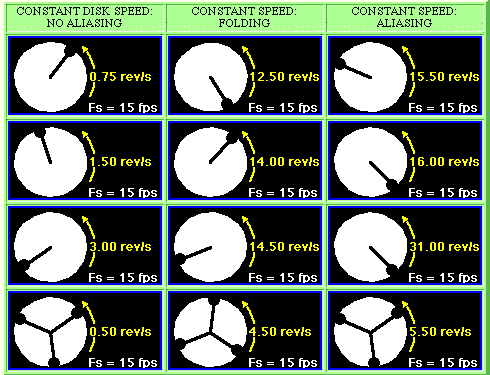 May 2016
© 2003-2016, JH McClellan & RW Schafer
30
SAMPLING DEMO (Chap. 4)
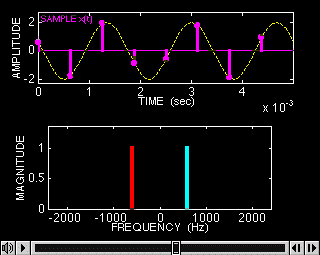 May 2016
© 2003-2016, JH McClellan & RW Schafer
31
ALIASING DERIVATION
Other Frequencies give the same
May 2016
© 2003-2016, JH McClellan & RW Schafer
32
ALIASING DERIVATION–2
Other Frequencies give the same
May 2016
© 2003-2016, JH McClellan & RW Schafer
33
FOLDING DERIVATION
Negative Freqs can give the same
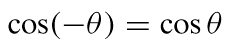 SAME DIGITAL SIGNAL
May 2016
© 2003-2016, JH McClellan & RW Schafer
34
FOLDING (a type of ALIASING)
MANY x(t) give IDENTICAL x[n]
CAN’T TELL fo FROM (fs-fo)
Or, (2fs-fo ) or, (3fs-fo )
EXAMPLE:
y(t) has 1000 Hz component
SAMPLING FREQ = 1500 Hz
WHAT is the “FOLDED” ALIAS ?
May 2016
© 2003-2016, JH McClellan & RW Schafer
35
DIGITAL FREQ       AGAIN
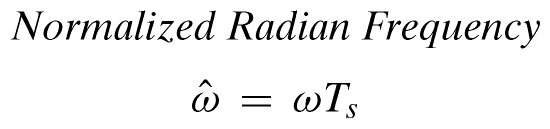 ALIASING
FOLDED ALIAS
May 2016
© 2003-2016, JH McClellan & RW Schafer
36
FOLDING DIAGRAM
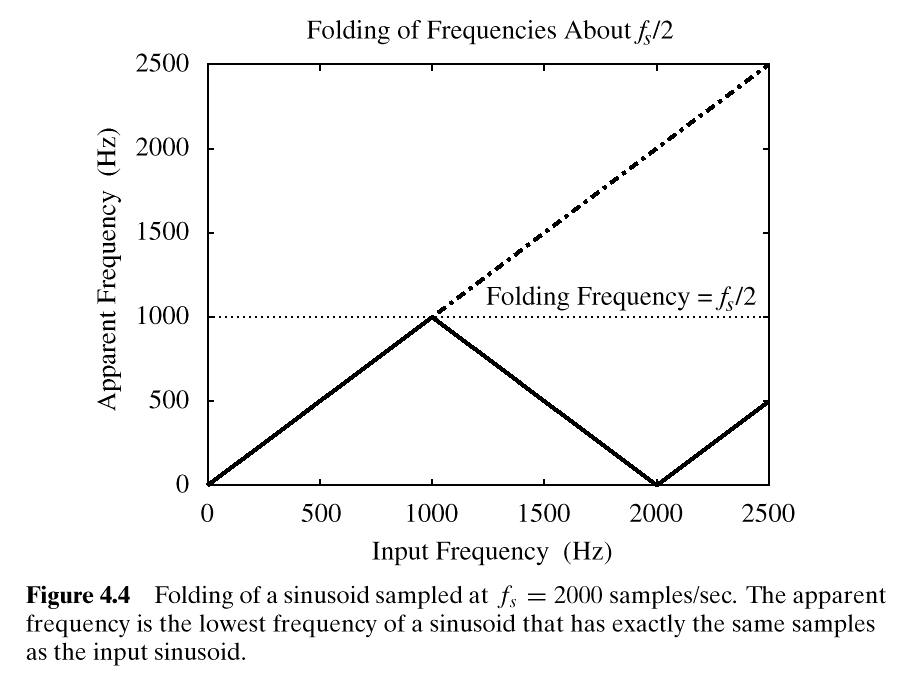 May 2016
© 2003-2016, JH McClellan & RW Schafer
37
ALIASING DERIVATION
Other Frequencies give the same
May 2016
© 2003-2016, JH McClellan & RW Schafer
38
Spatial Aliasing
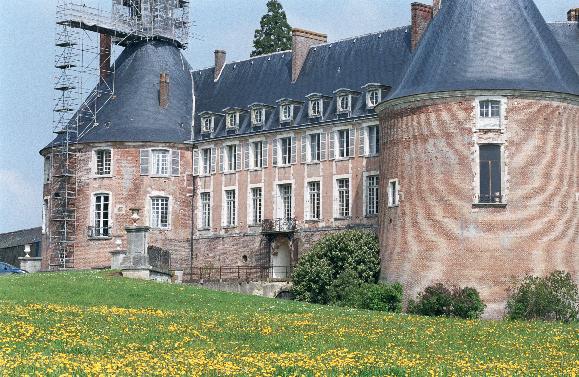 May 2016
© 2003-2016, JH McClellan & RW Schafer
39
ALIASING CONCLUSIONS
ADDING fs or 2fs or –fs to the FREQ of x(t) gives exactly the same x[n]
The sample values, x[n] = x(n/ fs )
	are EXACTLY THE SAME VALUES

GIVEN x[n], WE CAN’T DISTINGUISH
	fo FROM (fo + fs ) or (fo + 2fs )
May 2016
© 2003-2016, JH McClellan & RW Schafer
40
NORMALIZED FREQUENCY
DIGITAL FREQUENCY
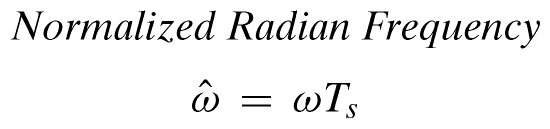 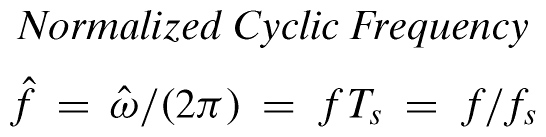 May 2016
© 2003-2016, JH McClellan & RW Schafer
41